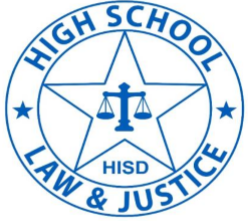 Welcome to World History
Mrs. Carla Brownlee
Office Hours are: 11:45 a.m. until 12:25 p.m.
cbonnerb@houstonisd.org
713-867-5100
Bell Schedule
Welcome to 10th grade World History! I’m excited to start this journey with you all! This class covers World History starting with the Paleolithic Era and ending with the Modern World. It is a required course for graduation
Areas studied throughout this course include: 



• Ancient Civilization and Empires
• Rise of Religion 
• Feudalism 
• The Middle Ages 
• Renaissance & Reformation 
• The Age of Exploration 
• Enlightenment & Revolution
 • Industrialization 
• Nationalism & WWI
 • WWII & The Holocaust 
• Post War transitions and the Cold War 
• The Modern Western World
Classroom Norms:



Be Prompt	    Be Prepared	             Be Productive                  Be polite	           Be Proud

-On Time               -Laptop open           -Pay attention	               -Respect others       -Submit Work
 
-In Seat                  -Lesson Open         -No Gaming                      -No Profanity	          -No Cheating

-Stuff away           -Start Do Now         -No ear buds                    -Desk in order          -No Plagiarism
1st Period World History
TEAMs Class Meeting Time at 8:30 a.m. until 9:00 A.M.
6th Period World History
TEAMs Class Meeting Time at 10:05 a.m. until 10:35 A.M.
HUB Assignment Page for 1st Period:https://houston.itslearning.com/ContentArea/ContentArea.aspx?LocationID=1238455&LocationType=1
HUB Assignment Page for 6th Period:https://houston.itslearning.com/ContentArea/ContentArea.aspx?LocationID=1238445&LocationType=1
1st Period World History 

Please use this code to join my DBQ Online Classroom
YTSJY
6th Period World History

Pleas this code to join my DBQ online classroom
YNFAC
Fun Facts about Mrs. BrownleeI have been married for 17 years. My husband is an Electrical engineer. I have two daughters. Charlotte (13) and Rebecca (10). I really love to read, Research and Teach History. I am a History Nerd.
My husband and I
My daughters